1
Осуществляя ВГК
Бельгийский подход
PEMPAL–Прага 21/03/2016
Поддержка управления  – ФГС по бюджету и контролю управления
2
Содержание
Действующие лица в области Внутреннего государственного контроля (ВГК) на уровне федерального правительства Бельгии        
Почему ВГК?
ВГК на практике на уровне федерального правительства Бельгии                                    
Рычаги для осуществления ВГК 
Последние развития и нерешенные задачи
PEMPAL–Прага 21/03/2016
Поддержка управления  – ФГС по бюджету и контролю управления
3
Действующие лица в области ВГК на уровне федерального правительства Бельгии (1)
Действующие лица ВГК
Руководство (Совет Директоров)
Функции поддержки и координации (ЦГО – MoBudget)
Услуги внутреннего аудита  
В целом 60 аудиторов, предоставляющих различные аудиторские услуги
Некоторые укомплектованы кадрами довольно хорошо, напр., Министерство обороны, в других – лишь один аудитор
Задача после централизации - 80 аудиторов
PEMPAL–Прага 21/03/2016
Поддержка управления  – ФГС по бюджету и контролю управления
4
Действующие лица в области ВГК на уровне федерального правительства Бельгии (2)
Деятели КУГФ (PFMC)
Инспекция финансов (децентрализованно – MoBudget)
Около 50 (20 в федеральном бюджете)
Финансовые контроллеры/регуляторы  (децентрализованно – MoBudget ) 
Около 30 (по одному в каждом министерстве и департаменте)
Счетная палата (Высший орган финансового контроля –внешний аудитор)
PEMPAL–Прага 21/03/2016
Поддержка управления  – ФГС по бюджету и контролю управления
5
Почему ВГК?
Контроль управления реформами
    (внедрение Новых реформ государственного управления        
    Коперник - 2000)
Принципы эффективного управления 
	 P1: Эффективное государственное управление в интересах общества является контекстом, целью и движущеи силой ВГК
Новые структуры делегирования и ответственности

Правовые обязательства (Королевские Указы 2002 и 2007)
Для справок INTOSAI и IIA
	 ‘P3: ВГК основан на COSO и INTOSAI’

Изменения в среде управления 
Сложности в среде контроля (юридические, ИТ,…)
Общественное самоутверждение
PEMPAL–Прага  21/03/2016
Поддержка управления  – ФГС по бюджету и контролю управления
6
ВГК в деле на уровне федерального правительства Бельгии
Практическое руководство, инструменты и обучение по реализации ВГК
Годовые отчеты по ВГК
Контракты на управление 
Интеграция инструментов мониторинга  (наблюдение и отчетность)
Внутренний аудит (централизованный – апрель 2016)
 	 ‘P6: ВГК требует наличия функционально независимой функции внутреннего аудита
PEMPAL–Прага 21/03/2016
Поддержка управления  – ФГС по бюджету и контролю управления
7
Уровни для реализации ВГК
Поддержка со стороны политического уровня (обязательства ЕС)

Поддержка со стороны руководства 
Добавленная ценность благодаря повышенным требованиям к подотчетности и представлению отчетов
	 ‘P4: Треугольник подотчетности явлется краеугольным камнем ВГК 

Состоятельная функция ЦОГ 
	 ‘P7: ВГК гармонизируется на соответствующем уровне 

Бюджеты под давлением 
соответствие        исполнение
	 ‘P2: ВГК концентрируется на исполнении’

Заверение счетов Высшим органом аудита (2020)
PEMPAL–Prague 21/03/2016
Поддержка управления  – ФГС по бюджету и контролю управления
8
Последние развития и нерешенные задачи
Усовершенствование структур подотчетности  
Создание общей аудиторской услуги 
Интеграция существующих аудиторских услуг 
Джижущая сила централизации: эффективность и результативность
3-я линия Обороны (IIA 3 линии модели обороны ©)
 ‘P5: ВГК организован в соответствии с тремя линиями обороны’
ВГК требует постоянного усовершенствования
	 ‘P8: ВГК принимает перспективу постоянного усовершенствования 
Рассмотреть и гармонизировать существующие структуры 
Выполнение бюджета
PEMPAL–Прага 21/03/2016
Поддержка управления  – ФГС по бюджету и контролю управления
9
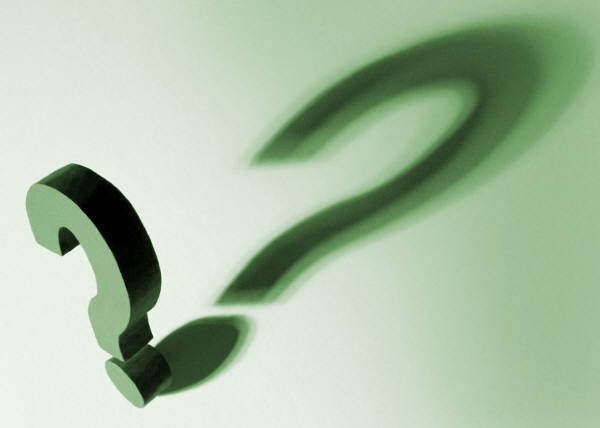 Благодарю за внимание
Сиюс Катлен 
Katleen.seeuws@budget.fed.be
PEMPAL–Прага 21/03/2016
Поддержка управления  – ФГС по бюджету и контролю управления